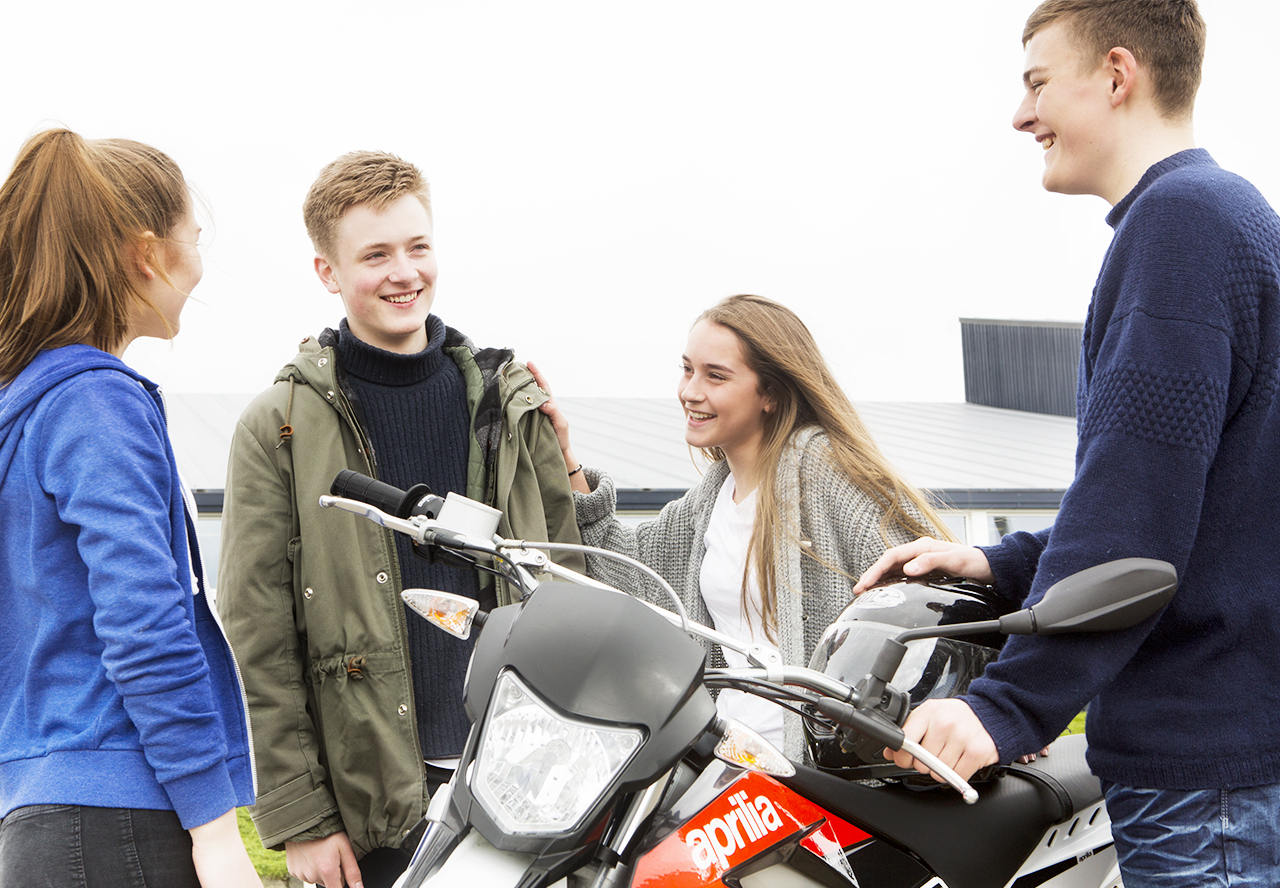 Ferðslupolitikkur í skúlum
Alment um ferðslupolitikk
Vár og heyst 2014 og heyst 2015
Brynhild Høgnadóttir, RFF
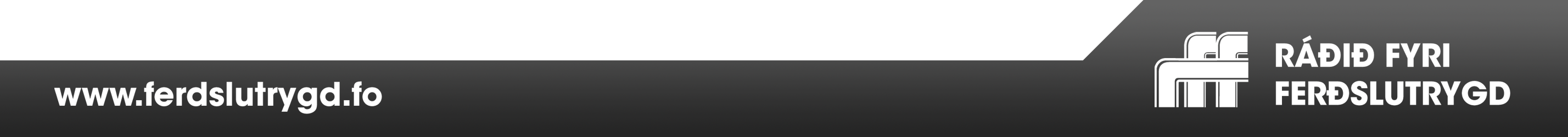 FERÐSLUPOLITIKKUR
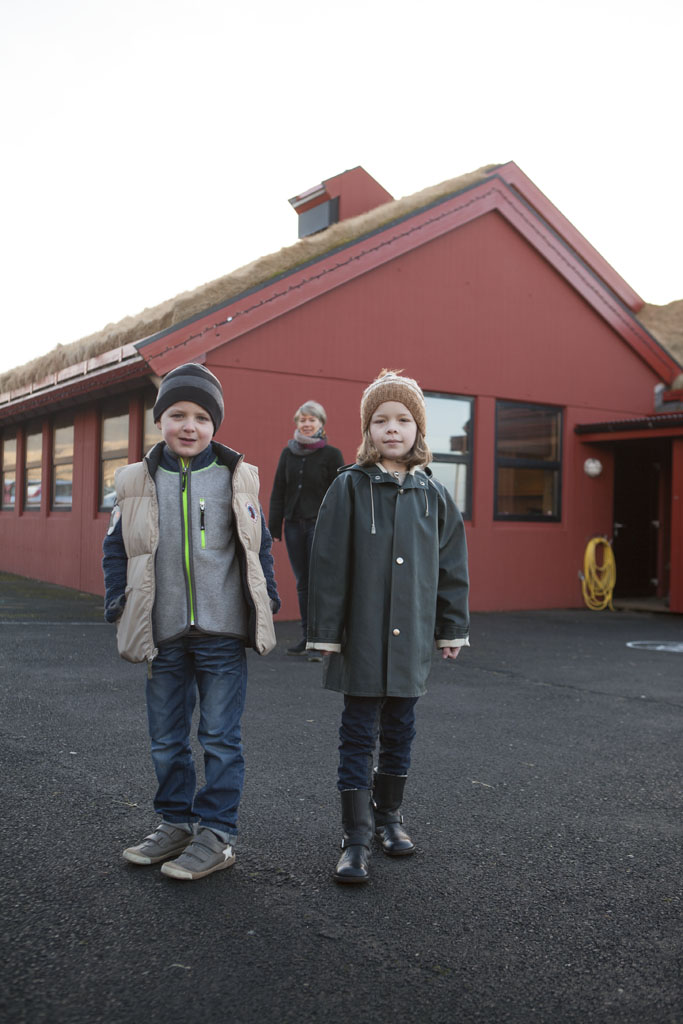 Inniber:
at ferðsluviðurskiftini við skúlan vera skipað

at foreldur, starvsfólk og næmingar eru meira tilvitað um ferðslu

at samstarvið við foreldur, kommunu og løgregluna gerst betri

at skúlar við ferðslupolitikki hava meira fokus á ferðslu og undirvísing í ferðslu
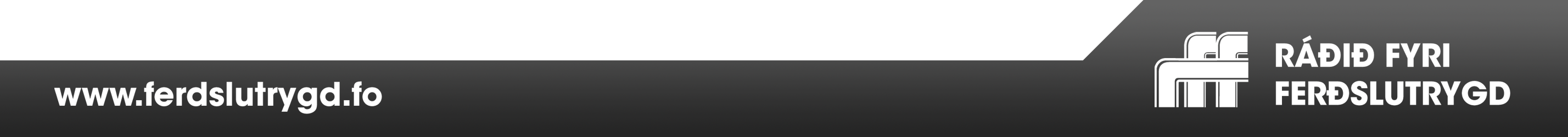 Skulu børnini læra ferðslumentan, mugu tey vera ein virkin partur av henni
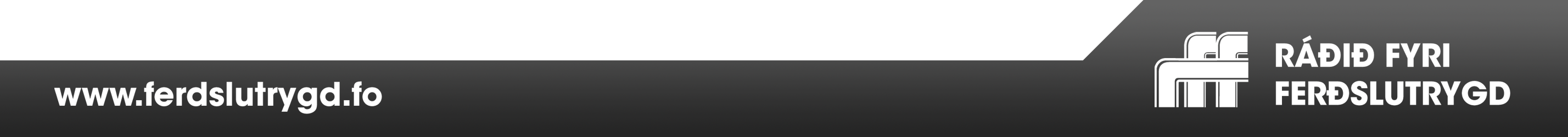 INNIHALD Í FERÐSLUPOLITIKKI
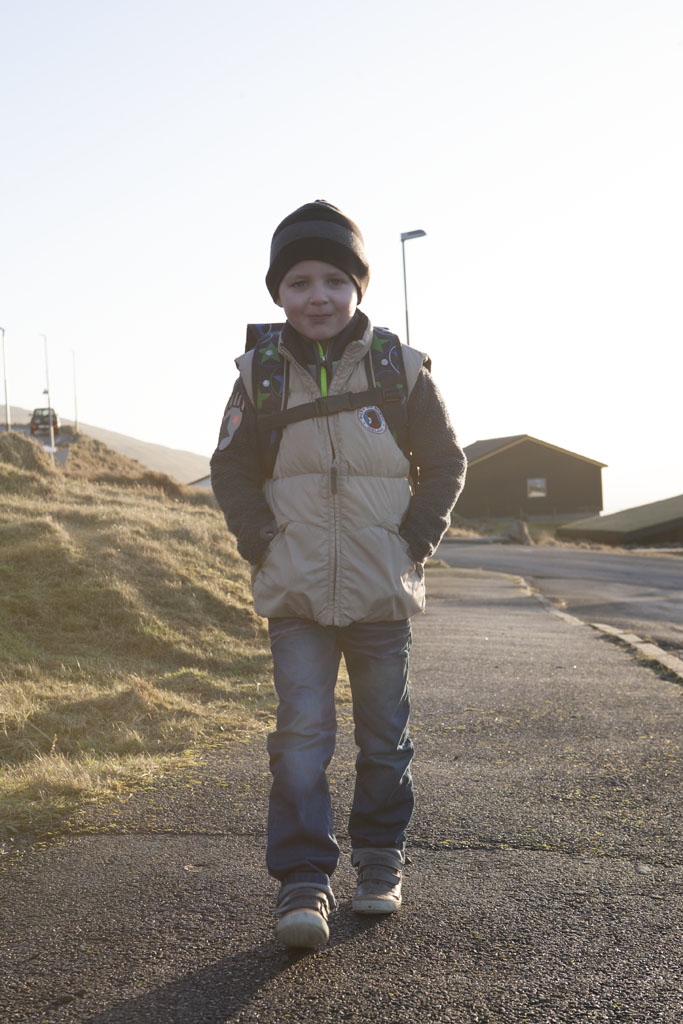 Yvirskipað mál
Ávegis
Fyrimyndir
Ferðsluundirvísing
Samstarv
Verkseting av ferðslupolitikki
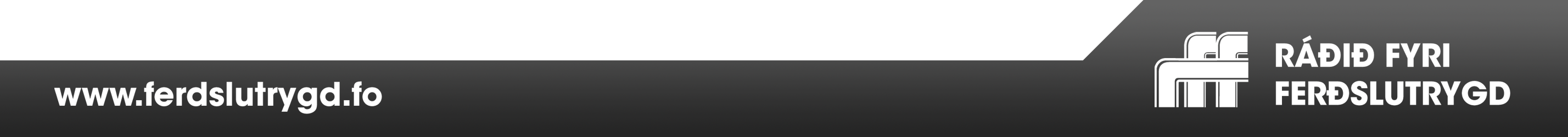 HVUSSU BYRJAR SKÚLIN
Set arbeiðsbólk: 
t.d. vera
Umboð fyri skúlastýri   
Skúlaleiðslu
Lærari
Onnur
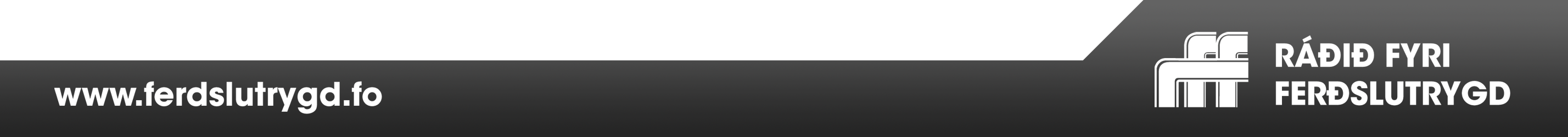 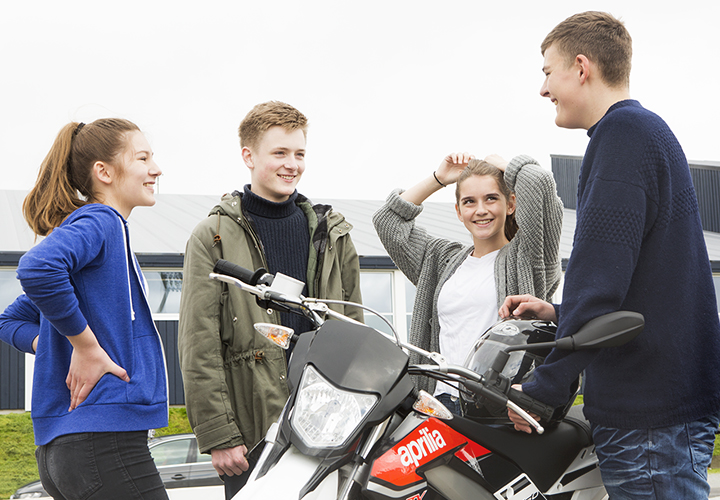 YVIRSKIPAÐ MÁL
At skapa bestu fortreytirnar fyri, at næmingar, foreldur og lærarar kunnu ferðast trygt kring skúlan og í skúlahøpi
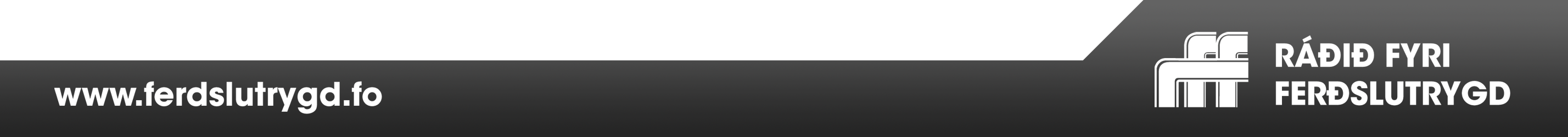 YVIRLIT YVIR TILGONGDINA
Greina og yvirlit
Hvat er áður gjørt?
Hvat gongur væl, og hvar vanta ábøtur?
Mál
Set yvirskipað mál 
Set lutmál
Ikki gera arbeiðið ov umfatandi
Raðfesting
Raðfestingar
Tíðarætlan

Fest ferðslupolitikkin á blað

Set ferðslupolitikkin í verk
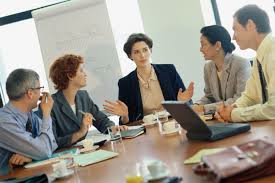 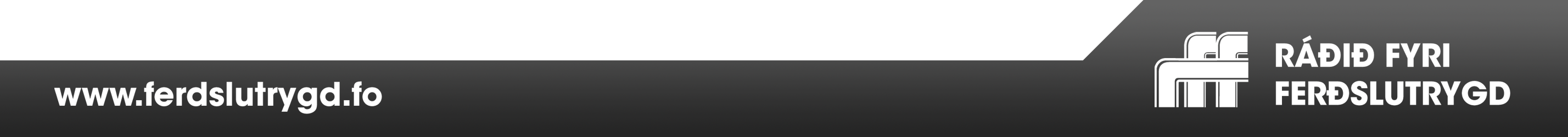 YVIRSKIPAÐ MÁLROYNDARVERKÆTLAN LØGMANNABREYT
At skapa bestu fortreytirnar fyri, at næmingar, foreldur og lærarar kunnu ferðast trygt kring skúlan og í skúla høpi
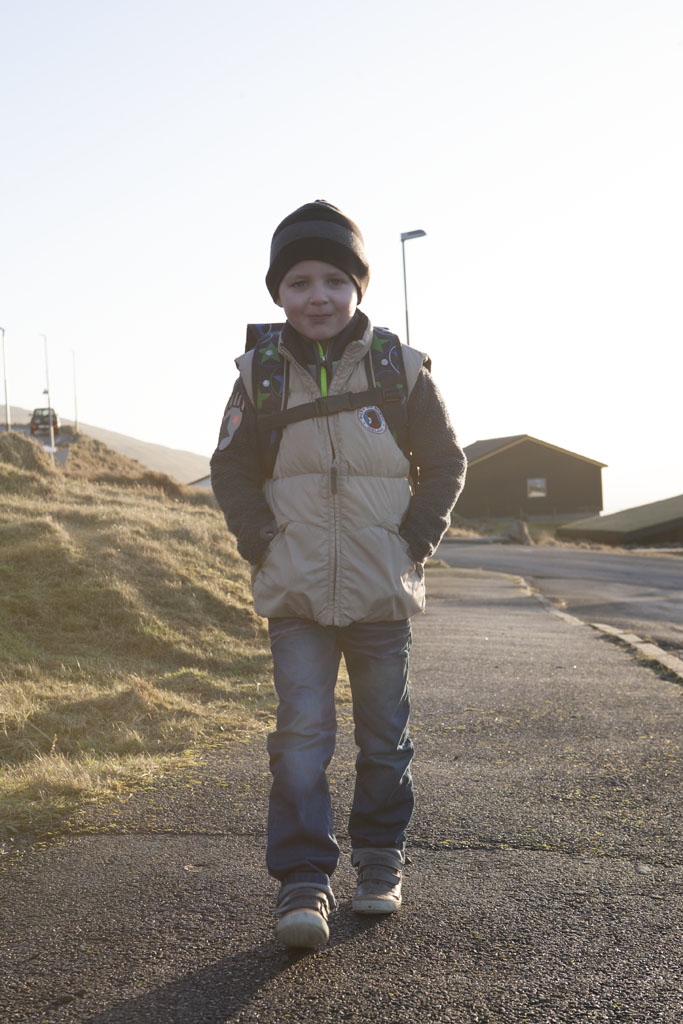 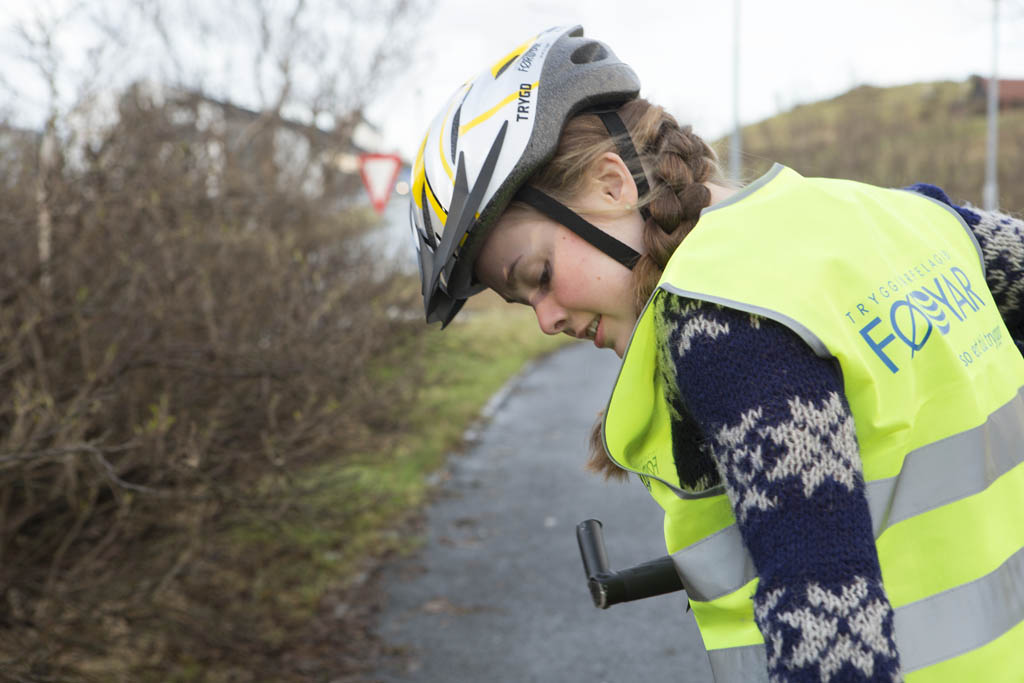 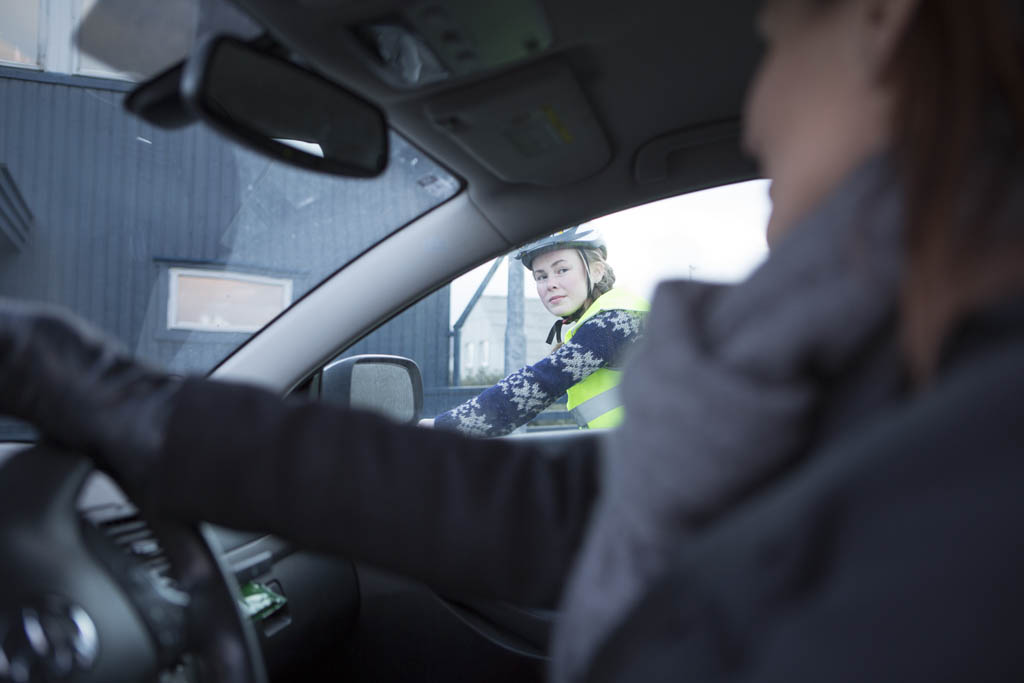 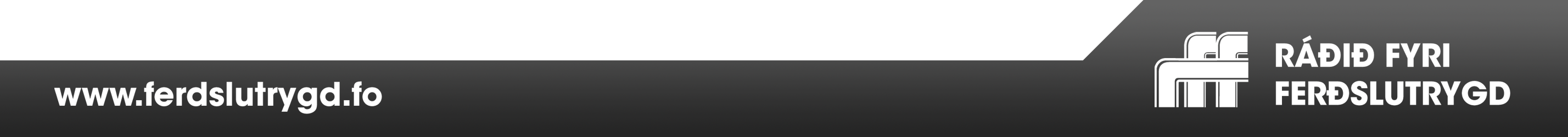 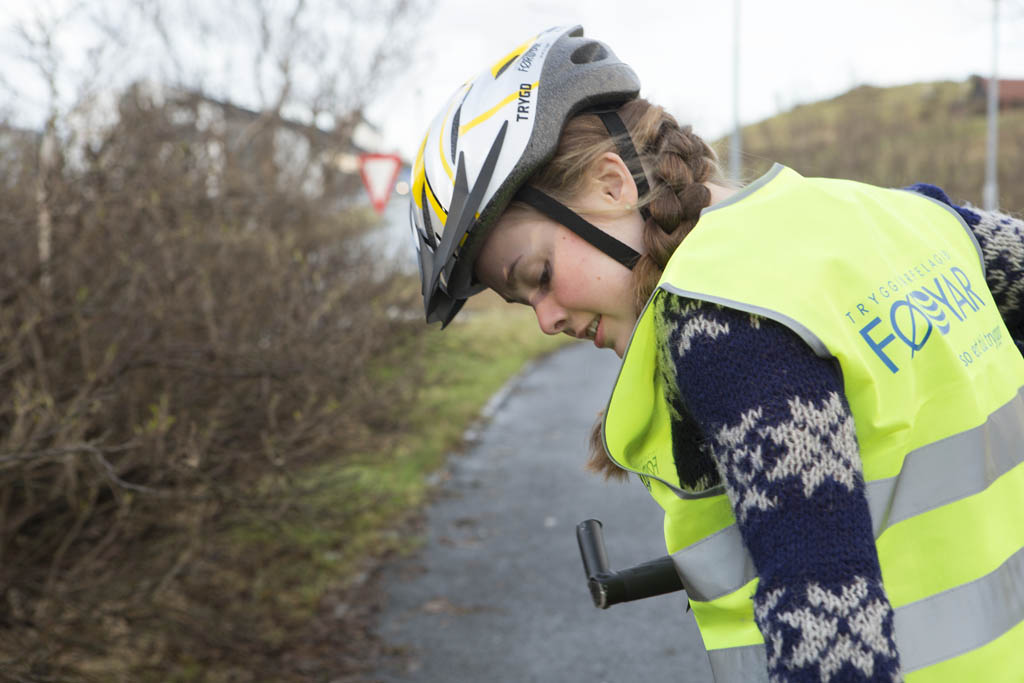 ÁVEGIS
Mál: at gera leiðreglur fyri, hvussu tey ferðast kring skúlan og í skúlahøpi
 - endamál minni morgunruðuleiki
Skúlin mælir til, at næmingarnir í mest møguligan mun ganga og súkkla í skúla. 
Gott fyri næmingarnar og minkar um ferðsluruðuleikan. 

TIL GONGU 		
	Foreldur hava vant tryggu skúlaleiðina við børnunum, áðrenn tey ganga einsamøll 
	
	Á SÚKKLU	 	
	Foreldur venja á súkklu við børnunum. 

	Í BILI
	Næmingar í 4.-9. flokki skulu setast av  á parkeringplássinum 	skúlan við 	Karlamagnusarbreyt. 	Hava næmingarnir í 1.-3. flokki. Sysktin í 4.-9. flokki, verða eisini sett 	av her.

	Næmingar í 1.-3. flokki vera sett av við Løgmannabreyt.
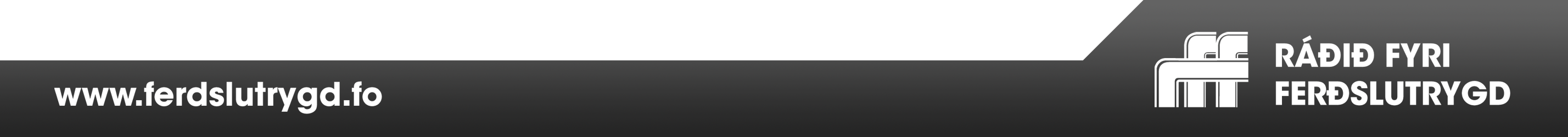 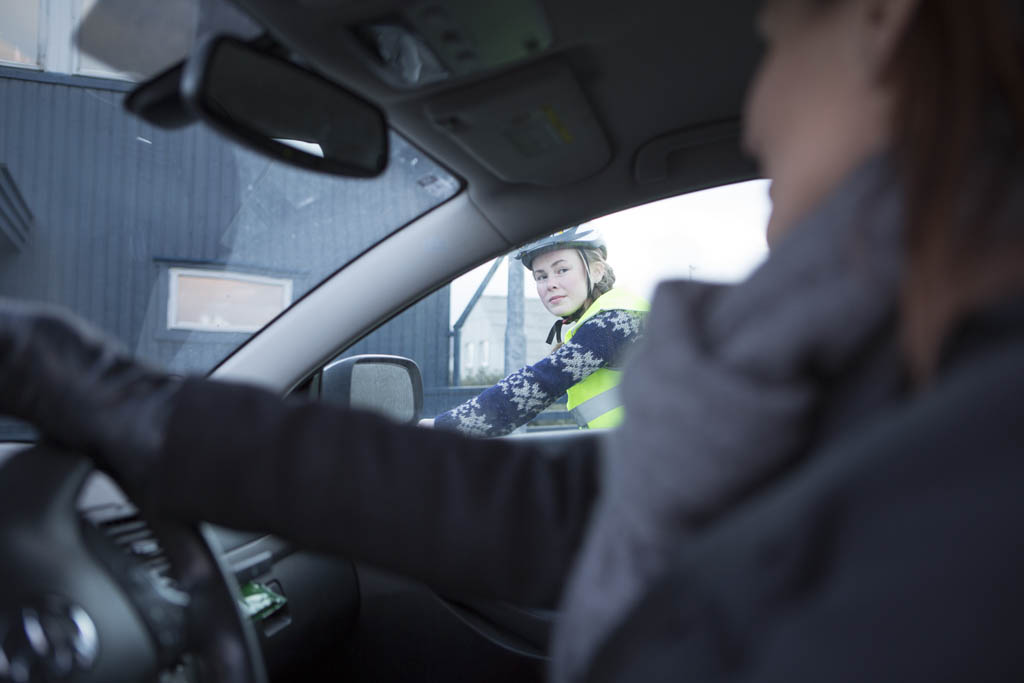 FYRIMYNDIR
Mál: 
 At lærarar og foreldur minnast sín leiklut sum góðar fyrimyndir hjá næmingunum:
Skúlin mælir til:
 At øll koyra sømiligt – fylgja ferðslulógini
 Parkera/steðga á lógligum støðum við skúlan 
 Halda ferðslupolitikkin
 Um næmingarnir verða koyrdir í skúla, so skulu teir setast av á støðum, sum eru sett í ferðslupolitikkinum
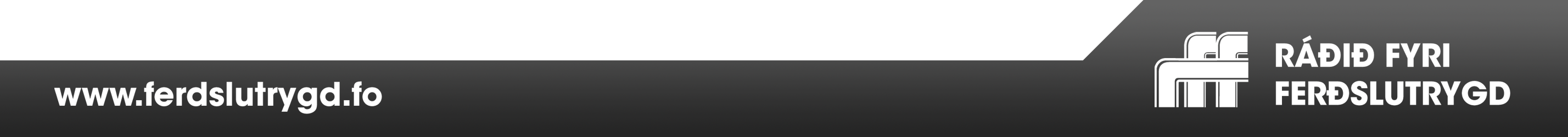 [Speaker Notes: t.d. nýta trygdarbelti, nýta hjálm, vaksin skulu halda reglarnar, sum eru settar]
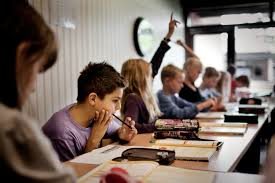 FERÐSLUUNDIRVÍSING
Mál: at geva børnum og ungum góðan og ábyrgdarfullan atburð í ferðsluni

Undirvíst verður í ferðslu sambært tilmælinum frá RFF
Flokslærarar skulu í ársætlanini gera greitt, hvussu ferðsla verður tikin við í undirvísingina fyri skúlaárið 
Løgreglan kemur á vitjan í 1. flokki
Lærarar fara á skeið í ferðslu
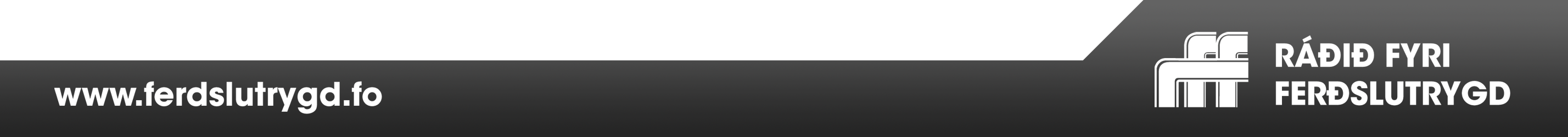 STYRKJA SAMSTARVIÐ
Málið:
At styrkja samstarvið millum foreldur, skúla, kommunu og politi um møguligar batar í sambandi við ferðsluumhvørvið við skúlan 

Samstarv við foreldur:
Taka ferðslu sum evni á foreldrafundi í hvørjum undirvísingarparti (útgangsstøði í tilfari hjá RFF) 
Kommunu:
Fáa arbeiðið, sum er í gongd á Løgmannabreyt liðugt 
Lyktir á Karlamagnusarbreyt
Ferðsluskelti við m.a. høvuðsinngongdina
Merkingar
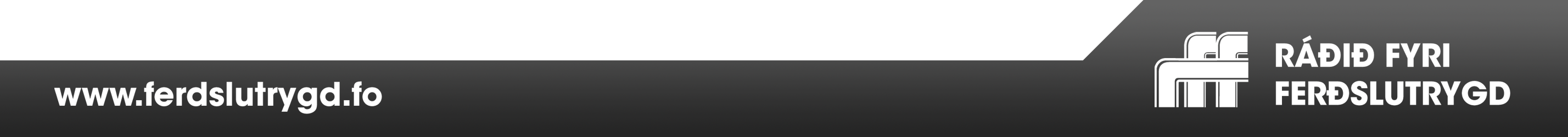 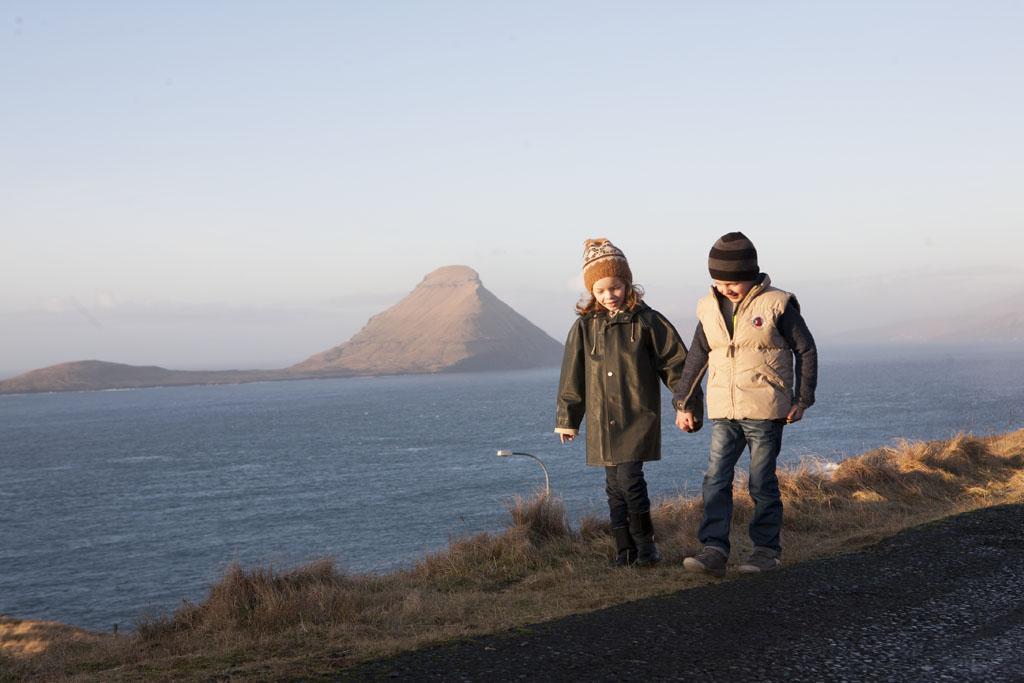 VERKSETING
Samskifta politikkin til foreldrini:
	t.d. faldari/heimasíðu og á 	foreldrafundi
’Event’



Skúlastýrið: Ferðsla eitt fast evni á dagskránni hjá skúlastýrinum árliga
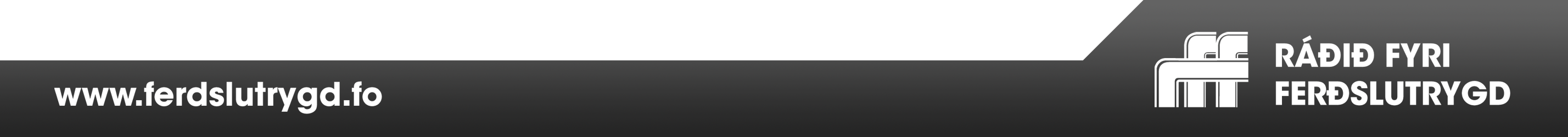